HDSD
SP 10 File này có cả câu hỏi đúng và saiNếu học sinh trả lời đúng 1 con mắt sẽ biến mất. Đồng thời sasuke đánh thắng đối thủCòn trả lời sai thì con mắt sẽ ko biến mất. Đồng thời sasuke bị thua trước đối thủ8 con mắt = 8 câu hỏi = 8 Đối ThủĐối với các e HS cấp 1 thì nhữg hình ảnh này sẽ thu hút
NẾU HỌC SINH ĐƯA RA ĐÁP ÁN ĐÚNG THÌ NHẤN VÀO SASUKE
NẾU HS TRẢ LỜI SAI NHẤN VÀO ĐỐI THỦ.
CÂU TRẢ LỜI ĐÚNG SASUKE SẼ ĐÁNH THẮNG ĐỐI THỦ VÀ CON MẮT SẼ BIẾN MẤT
SAI THÌ NGƯỢC LẠI :D
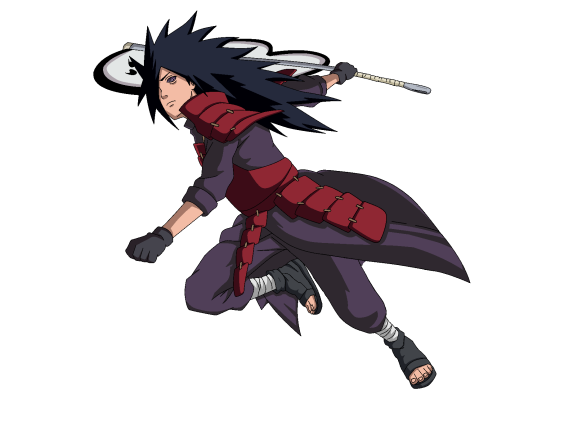 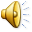 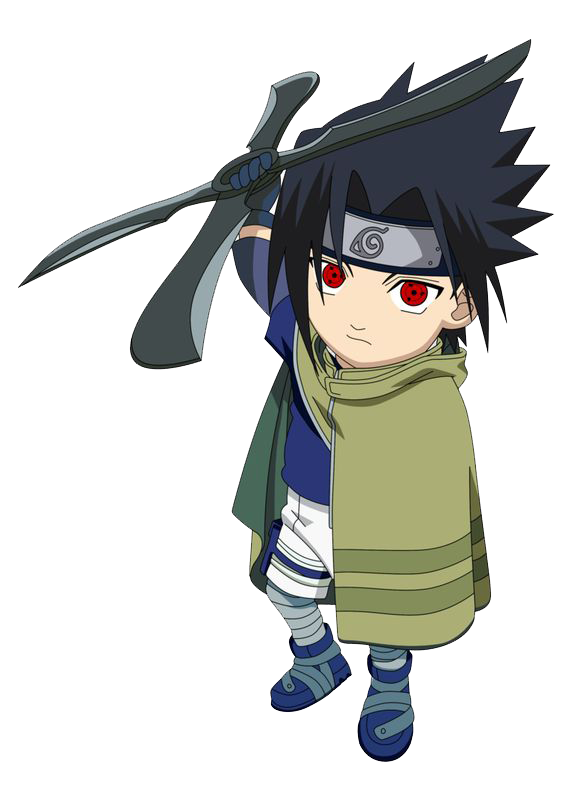 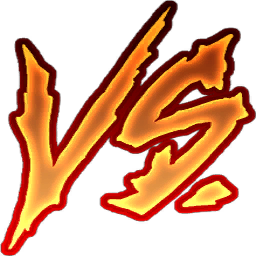 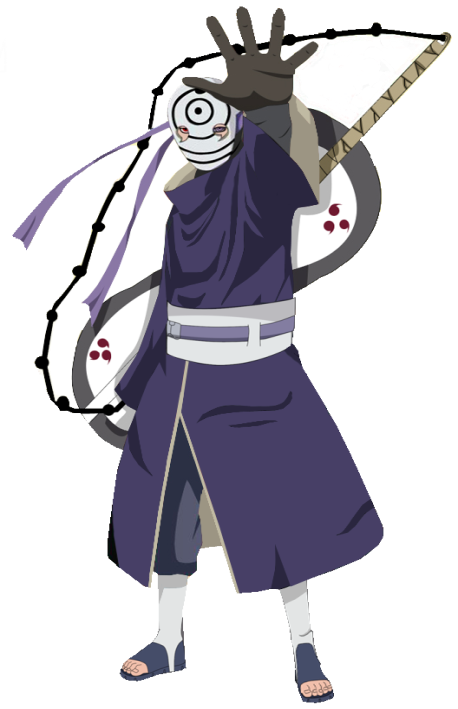 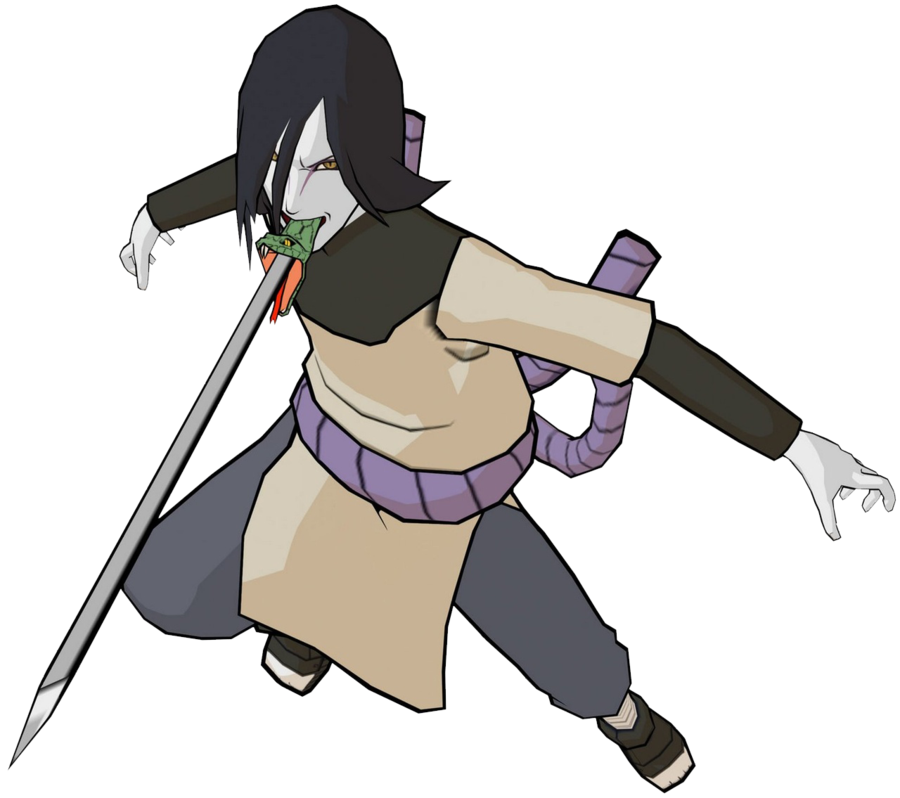 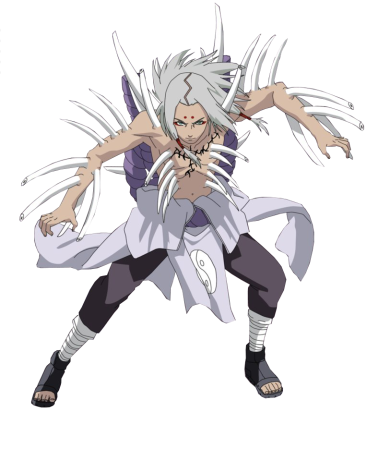 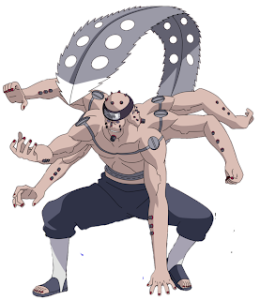 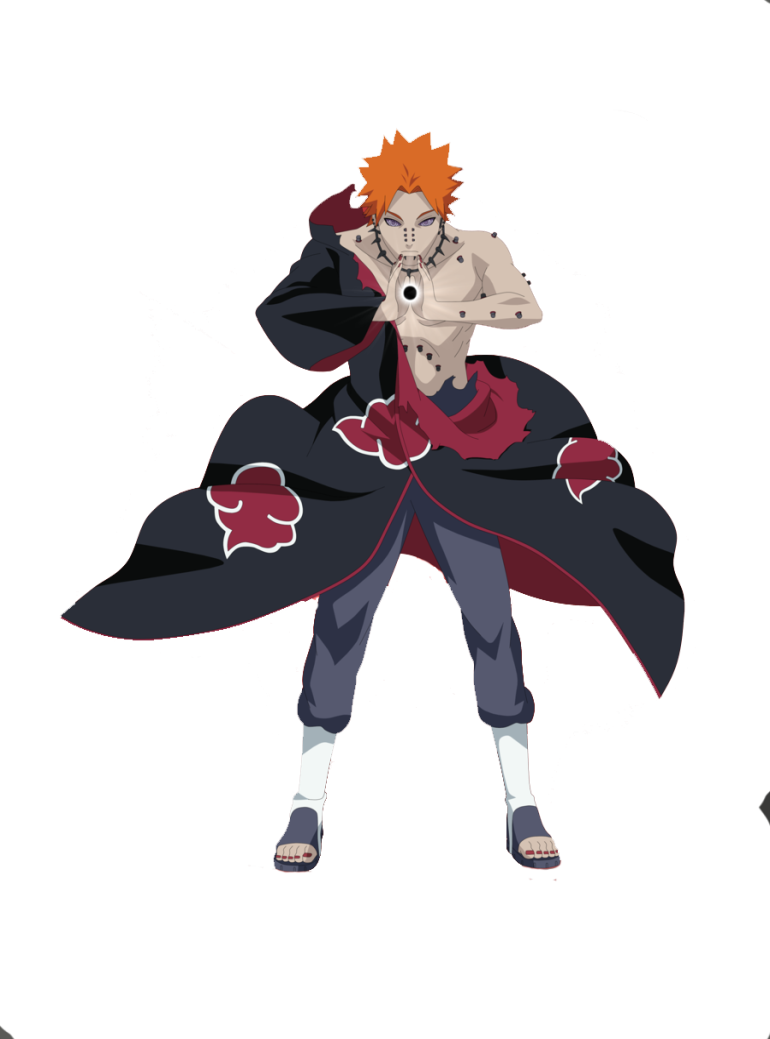 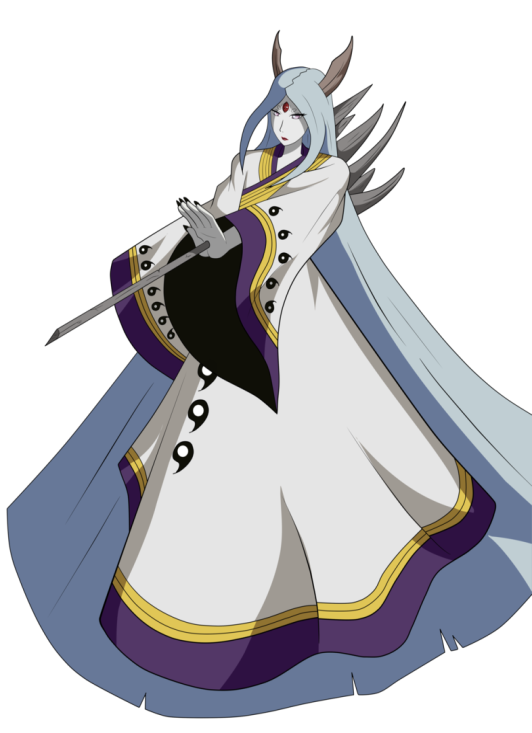 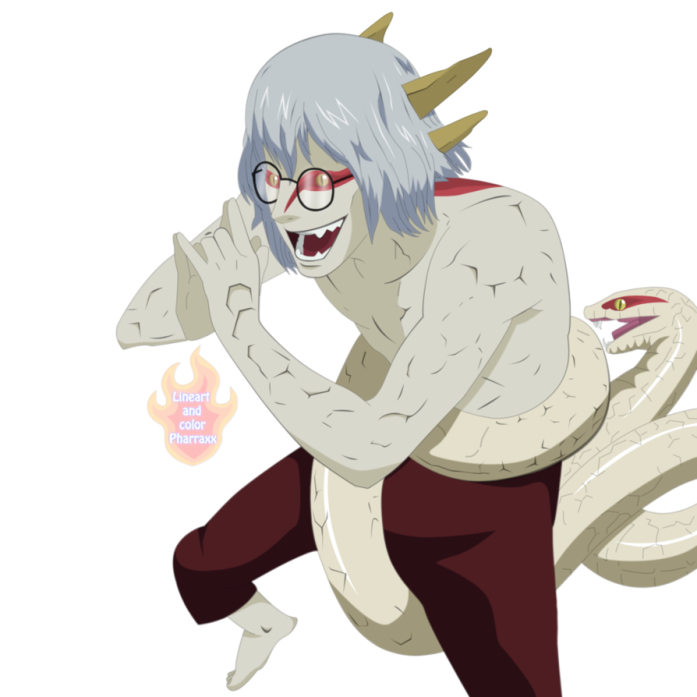 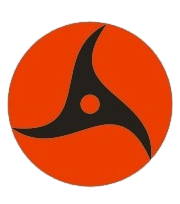 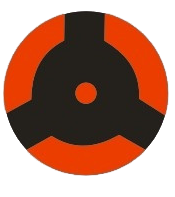 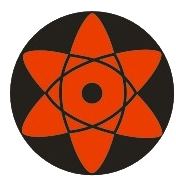 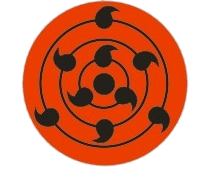 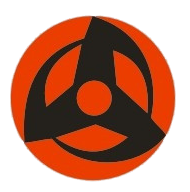 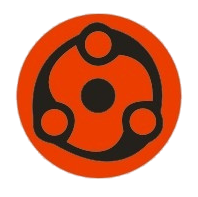 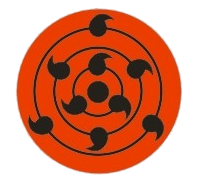 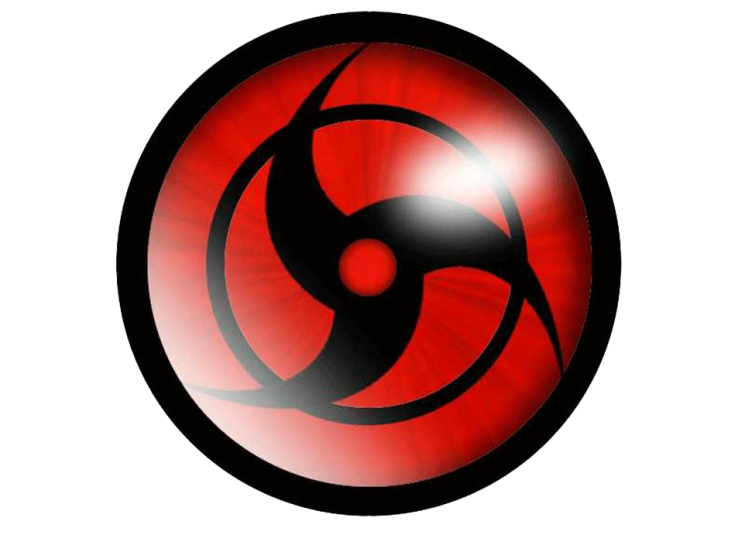 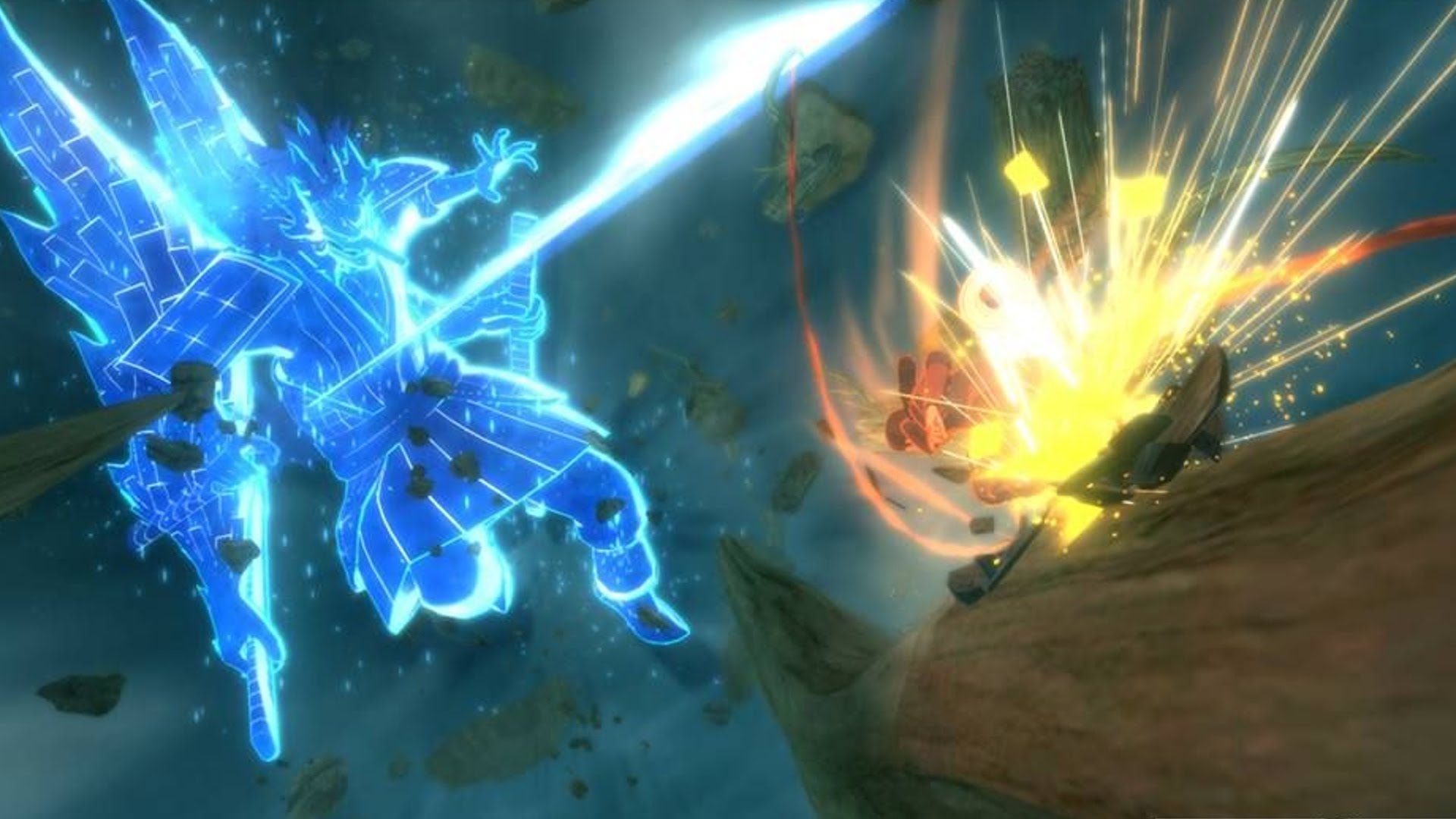 Câu Hỏi Thứ
Đáp Án
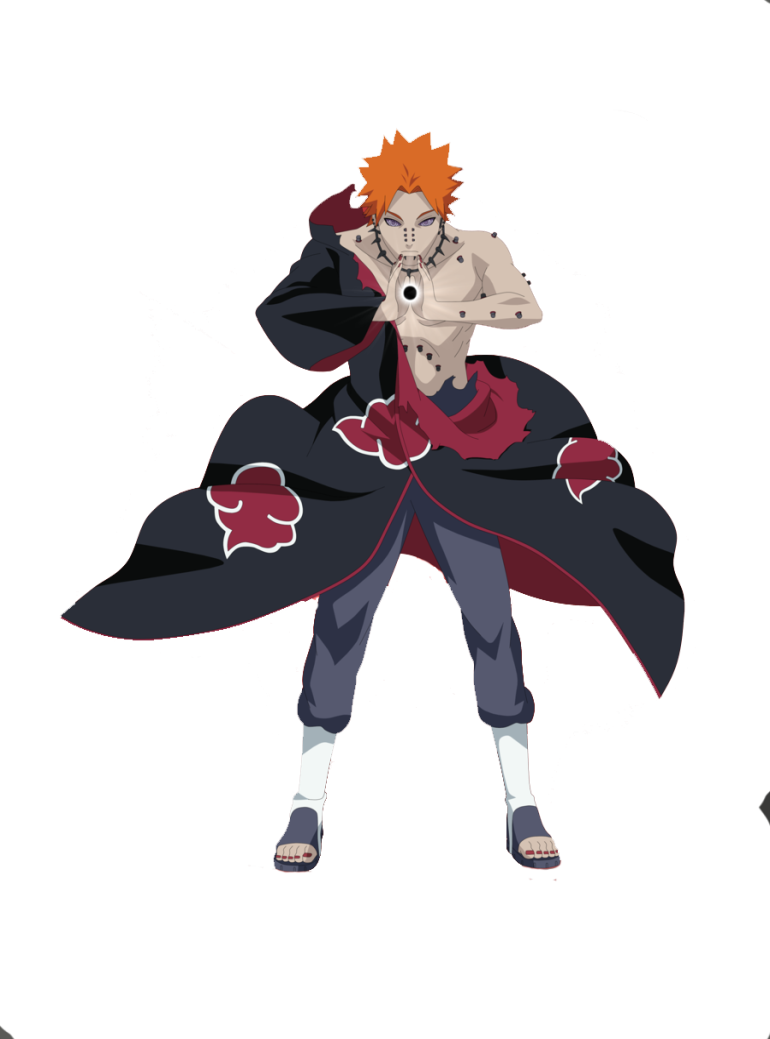 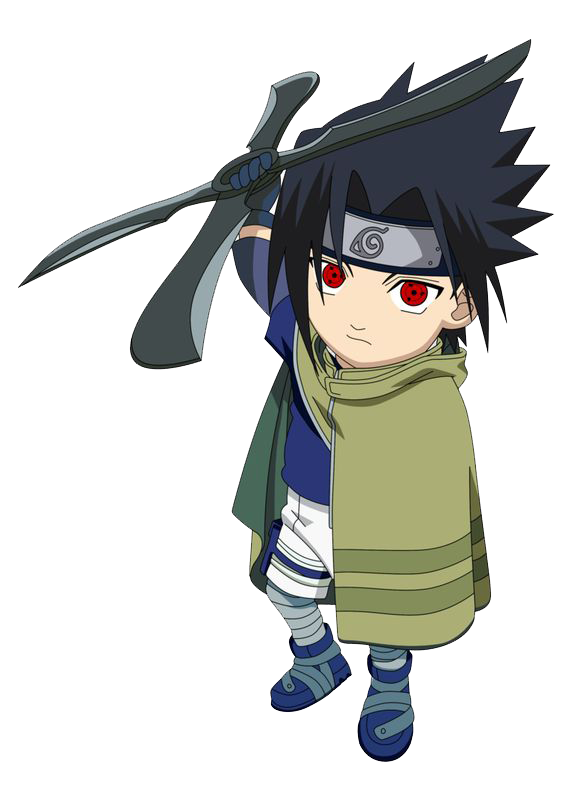 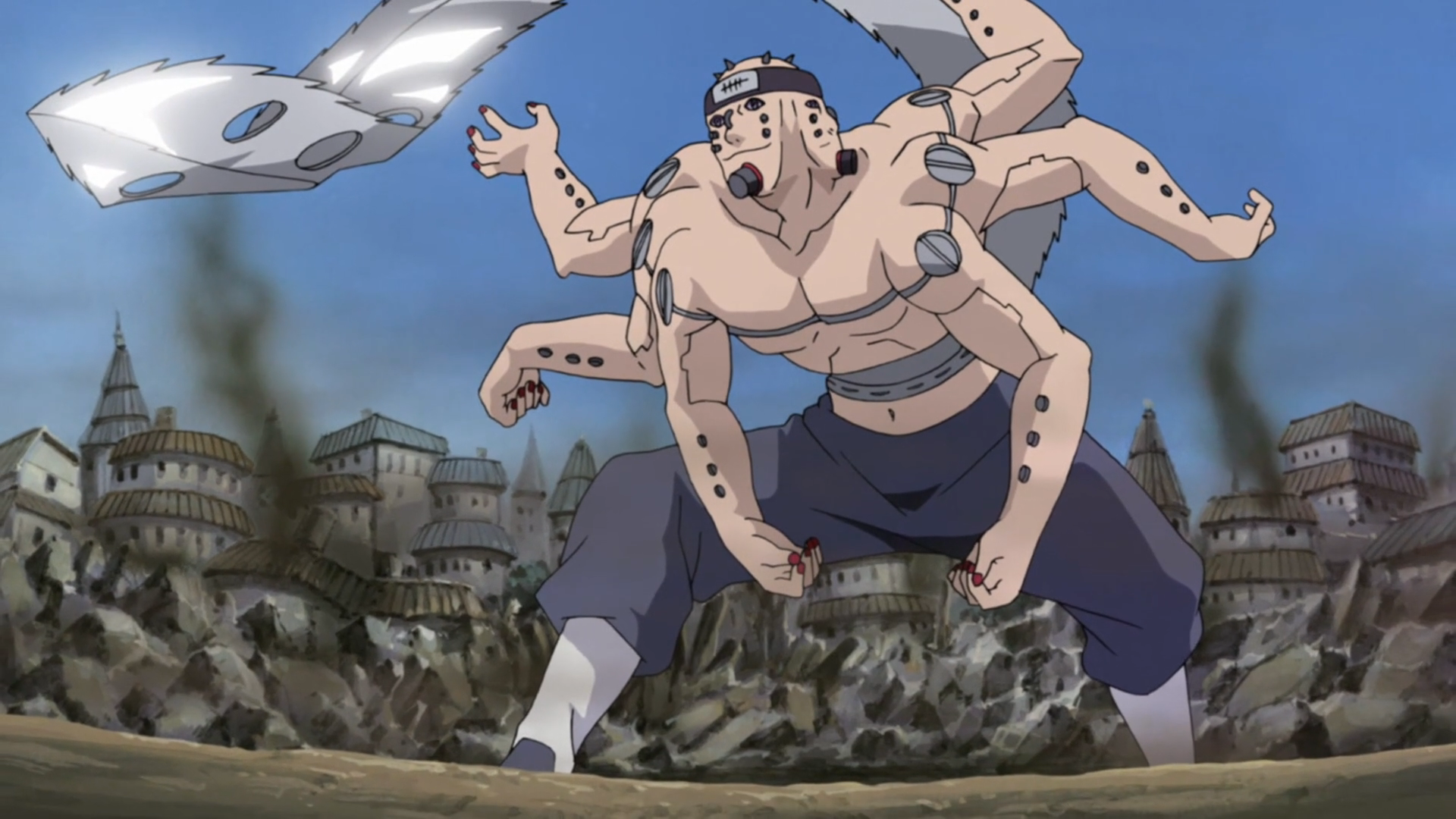 Câu Hỏi Thứ
Đáp Án
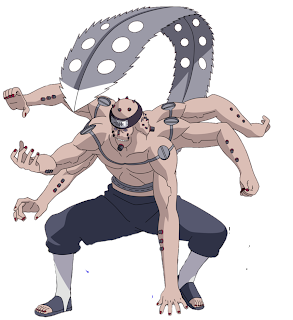 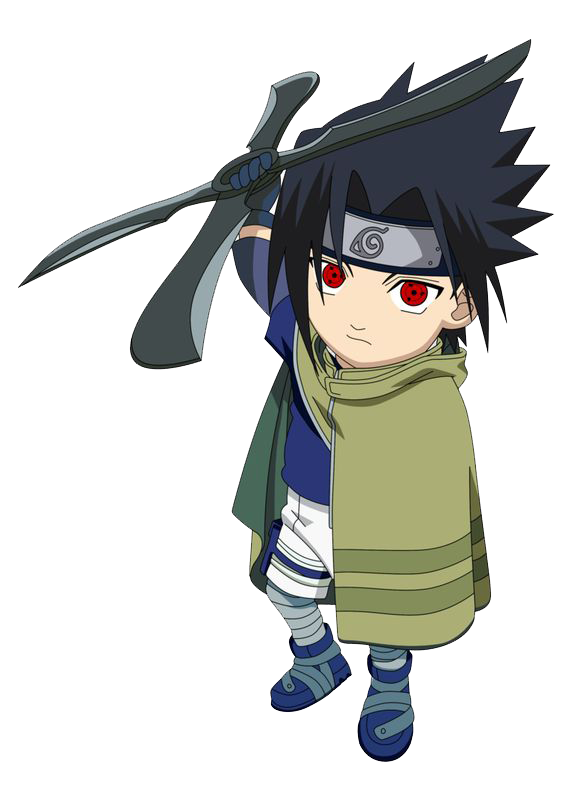 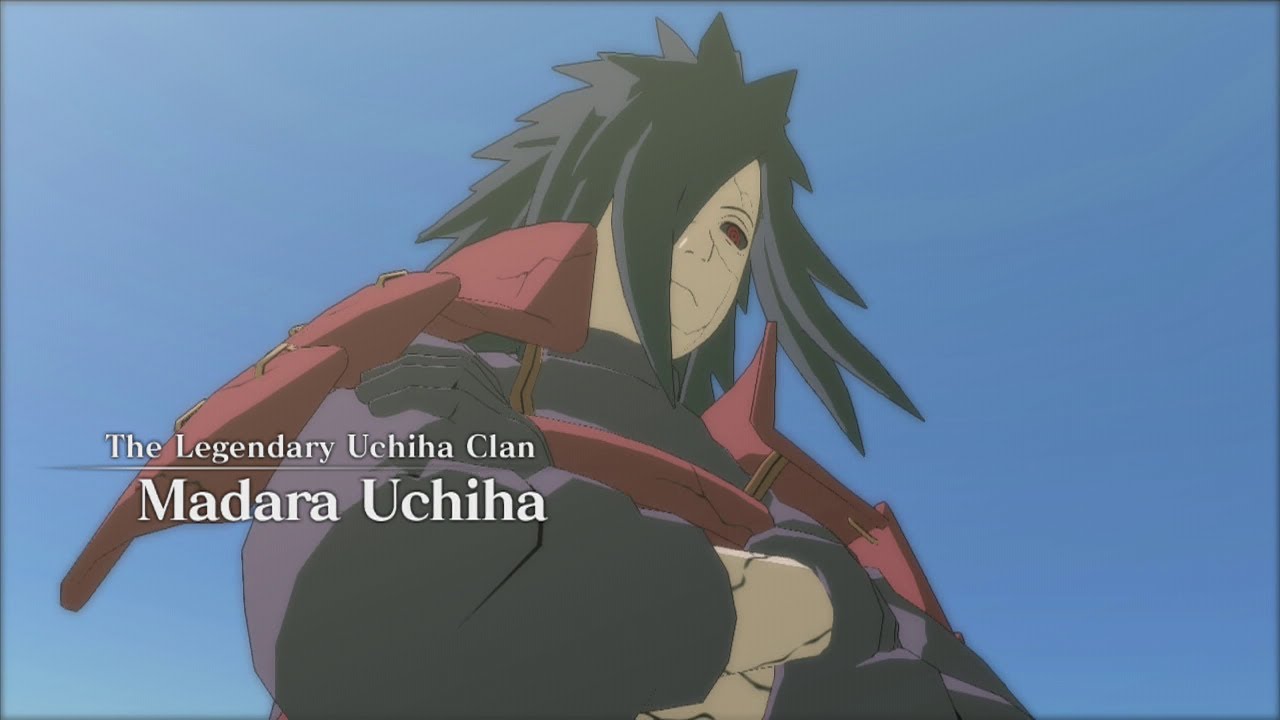 Câu Hỏi Thứ
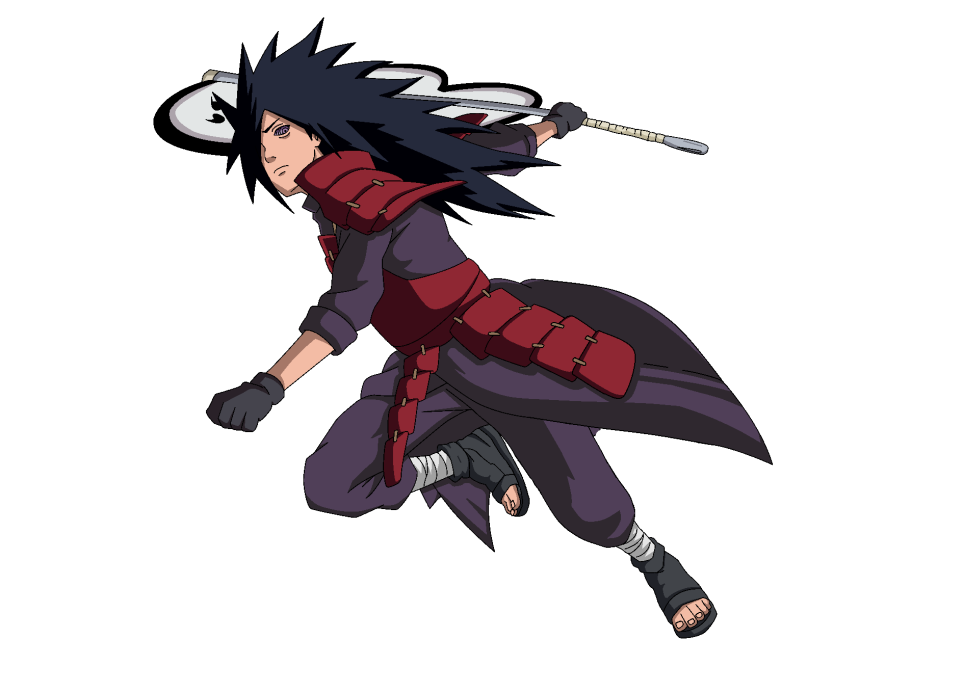 Đáp Án
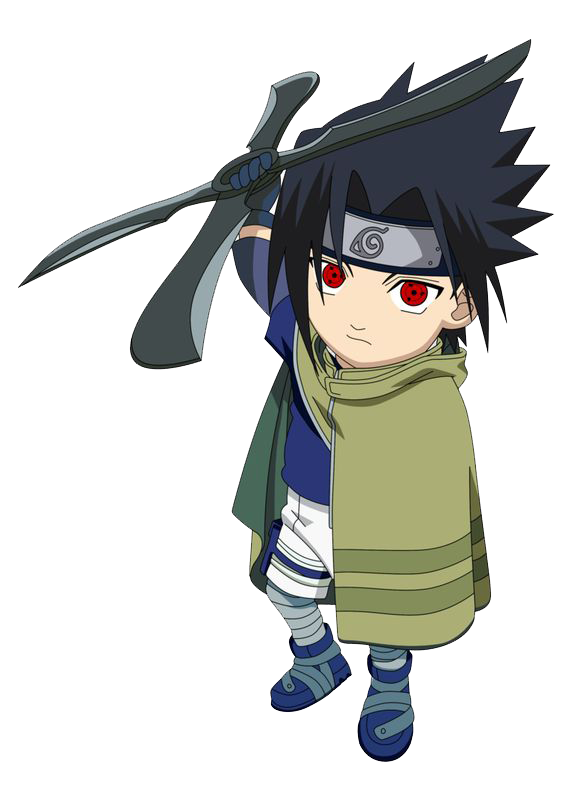 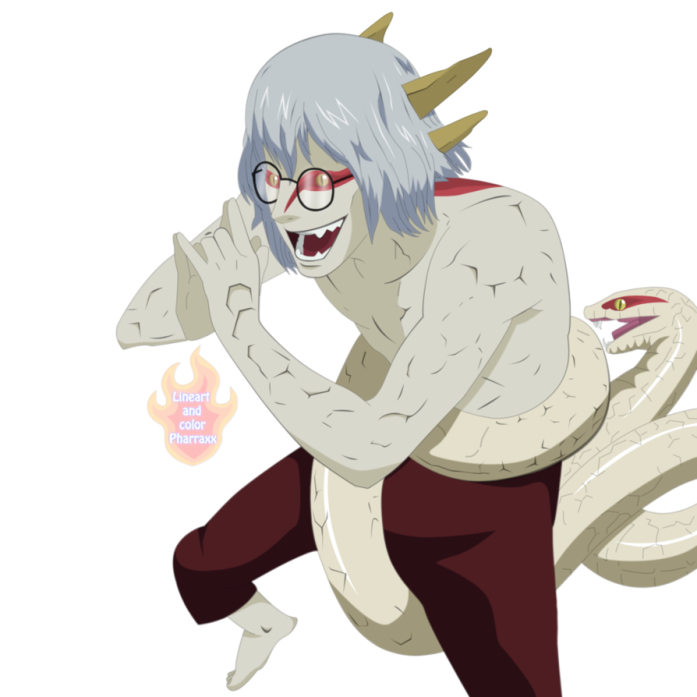 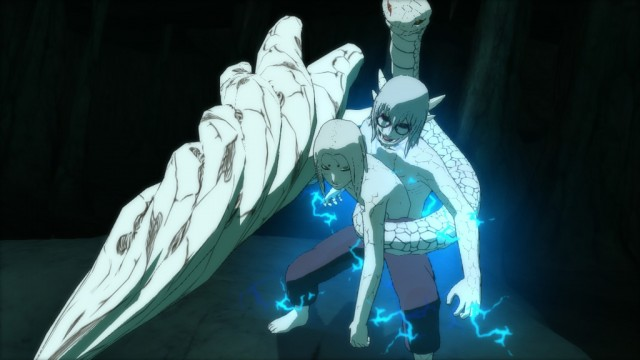 Câu Hỏi Thứ
Đáp Án
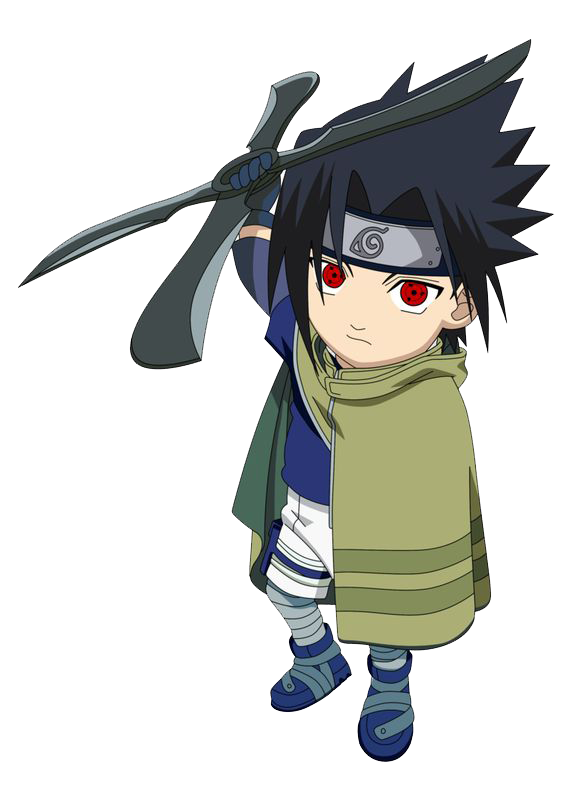 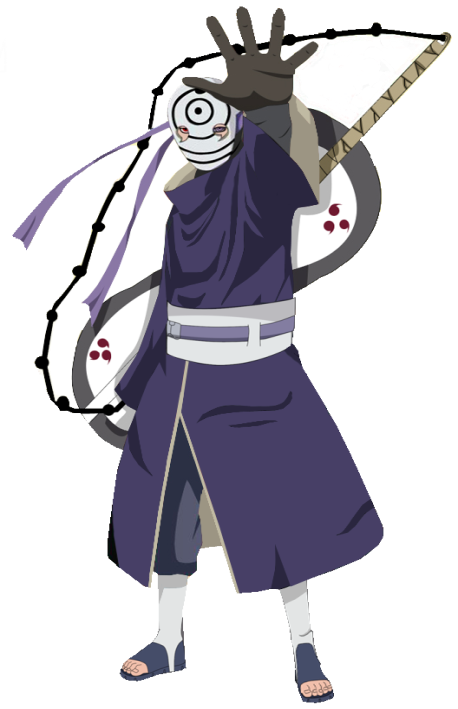 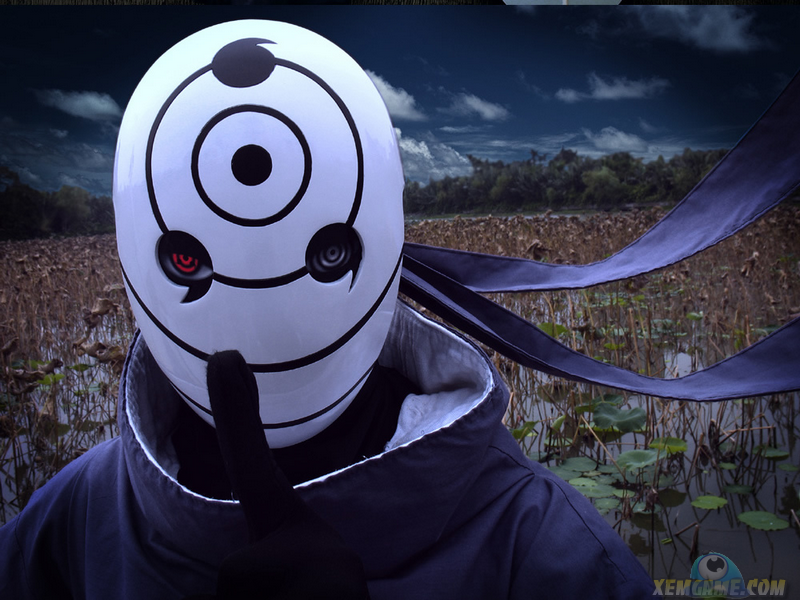 Câu Hỏi Thứ
Đáp Án
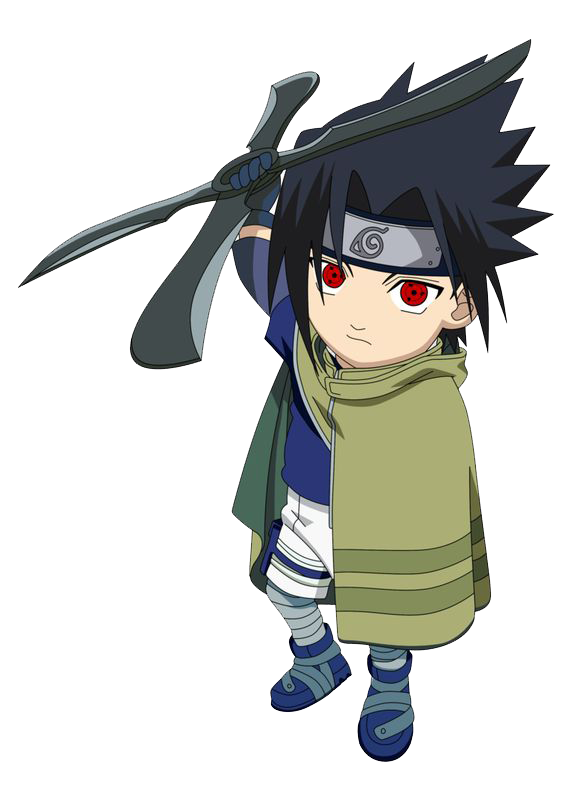 Câu Hỏi Thứ
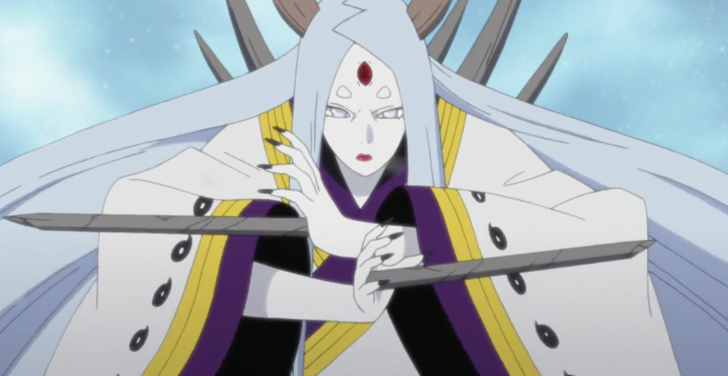 Đáp Án
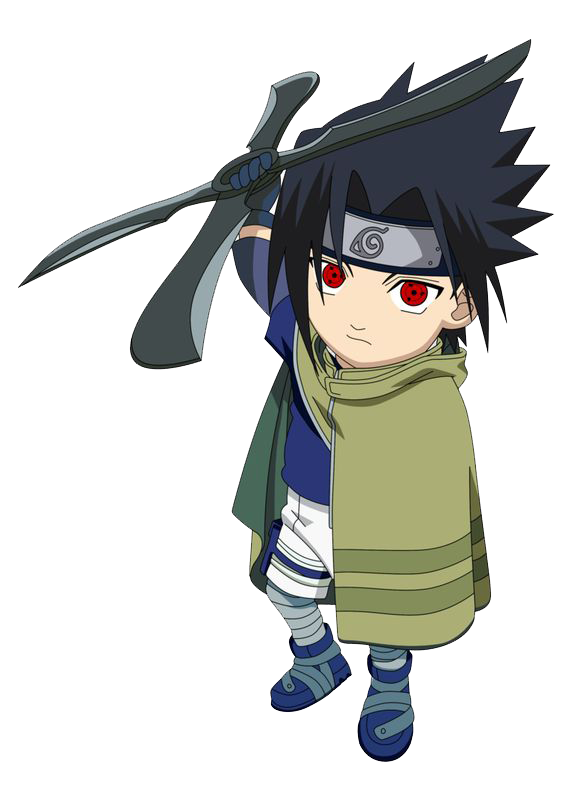 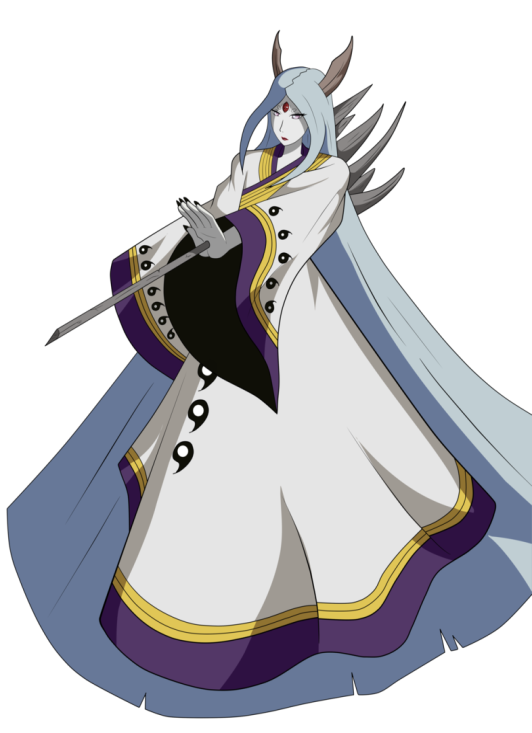 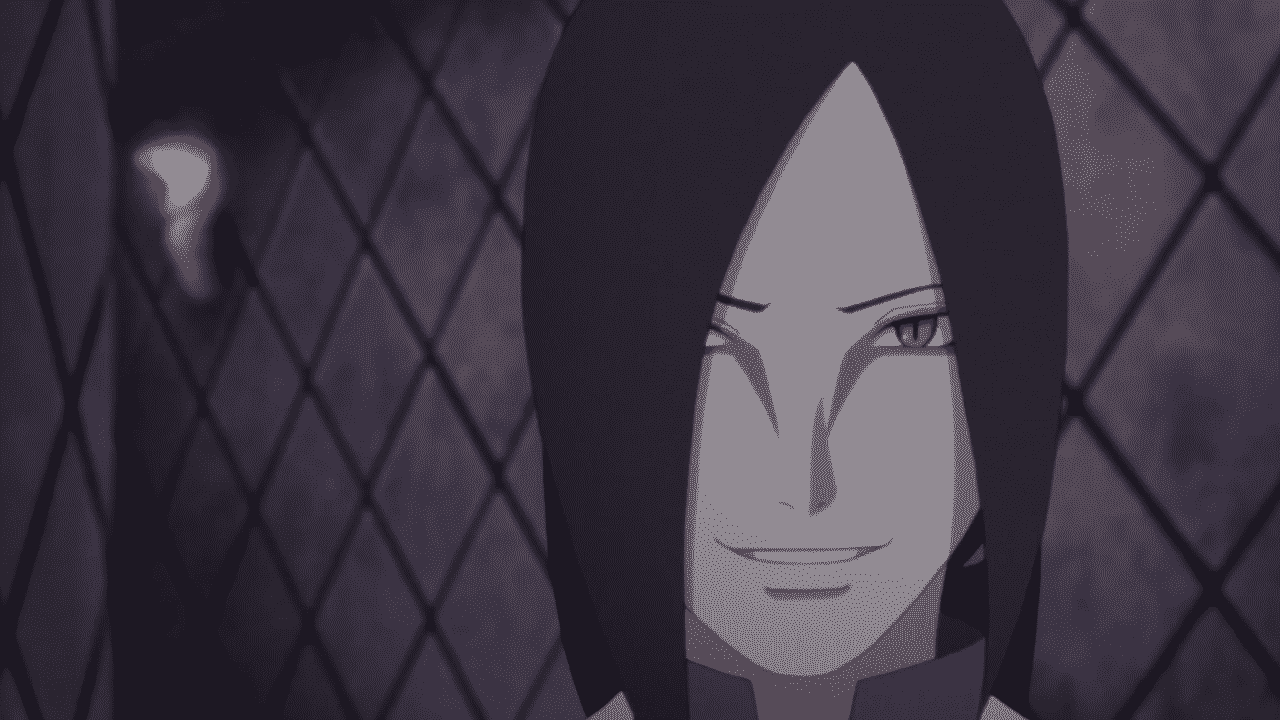 Câu Hỏi Thứ
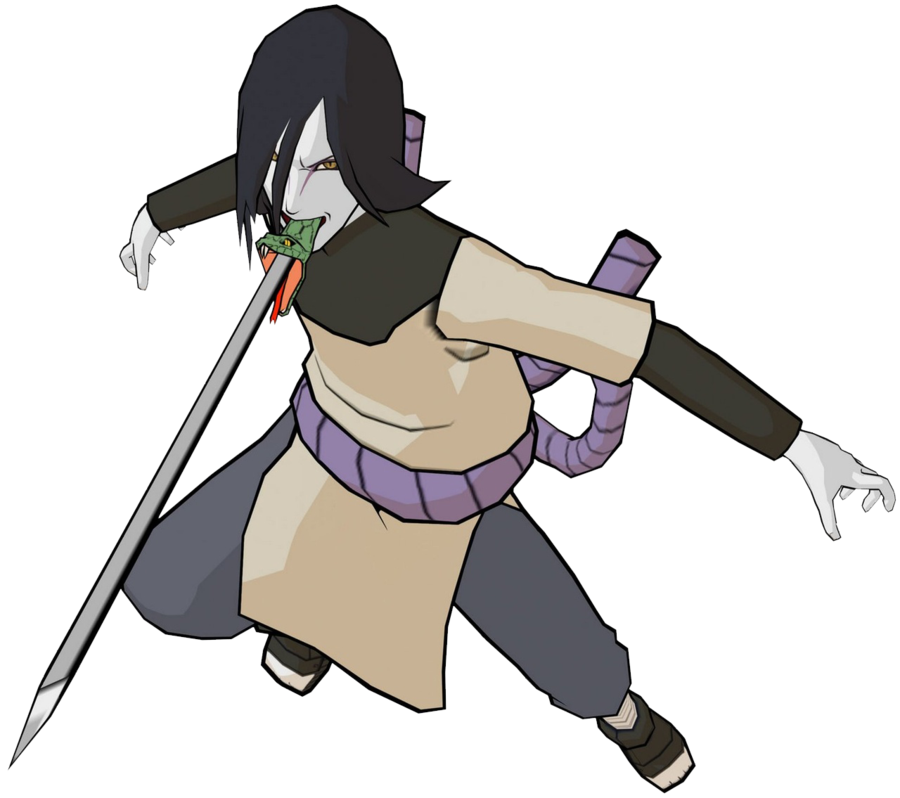 Đáp Án
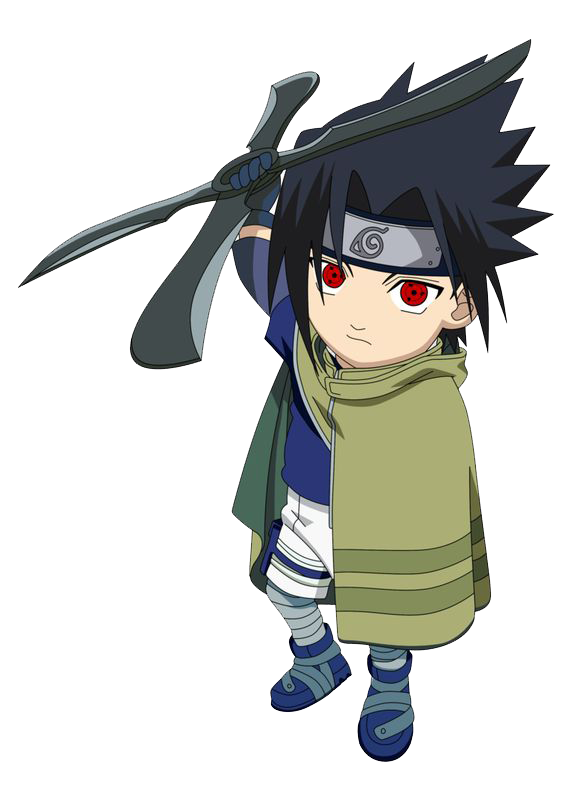 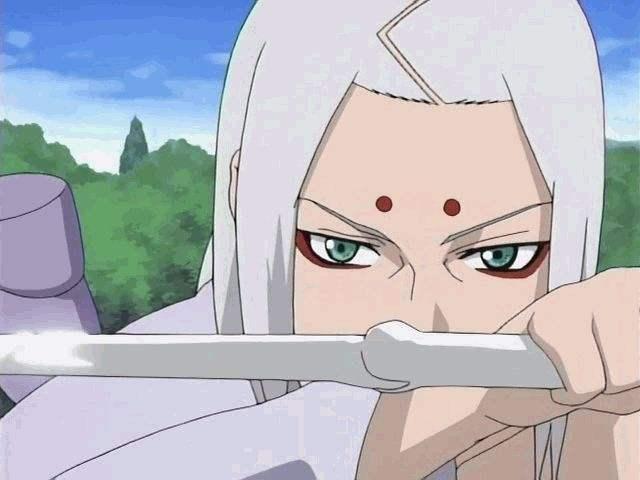 Câu Hỏi Thứ
Đáp Án
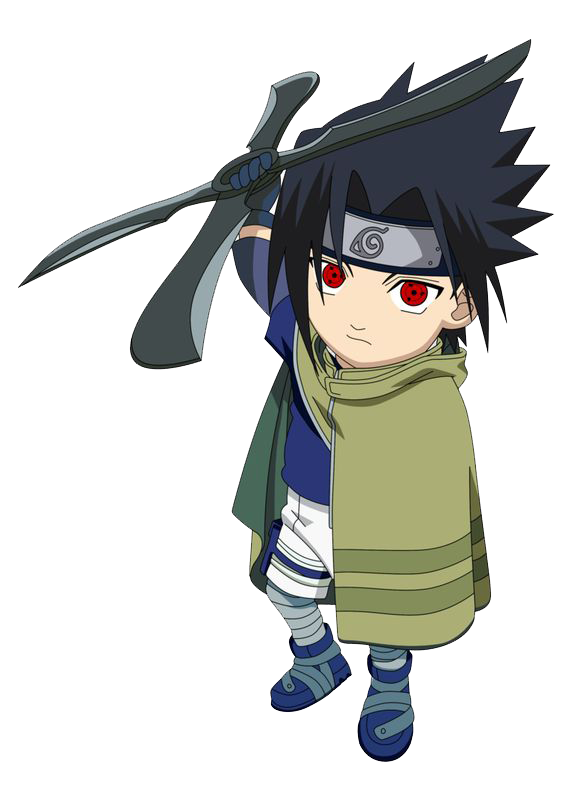 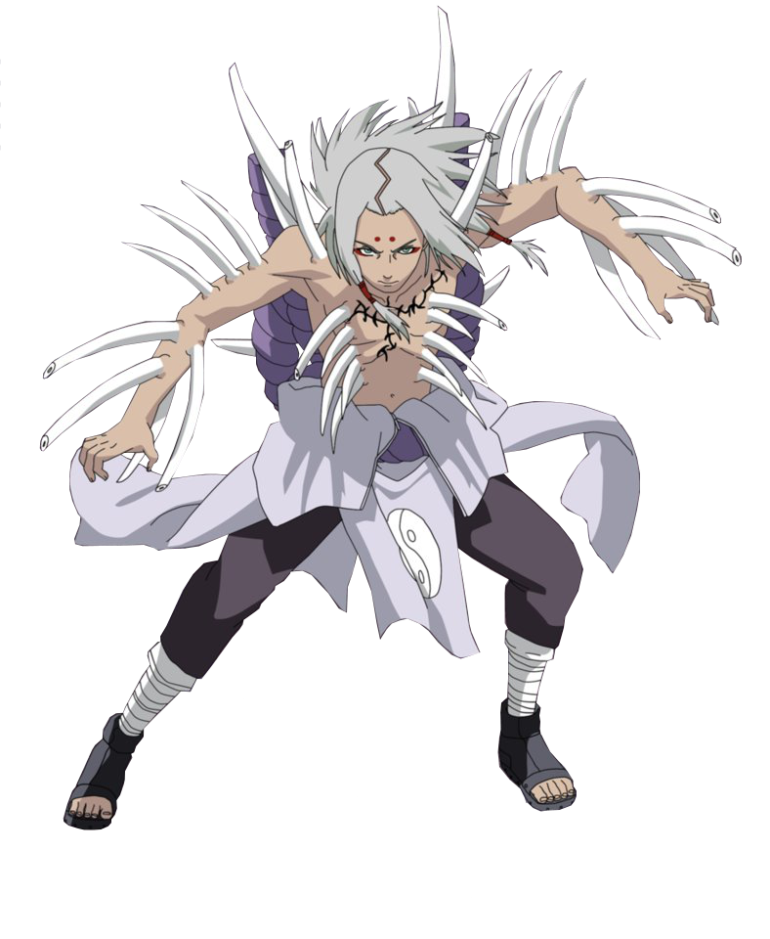 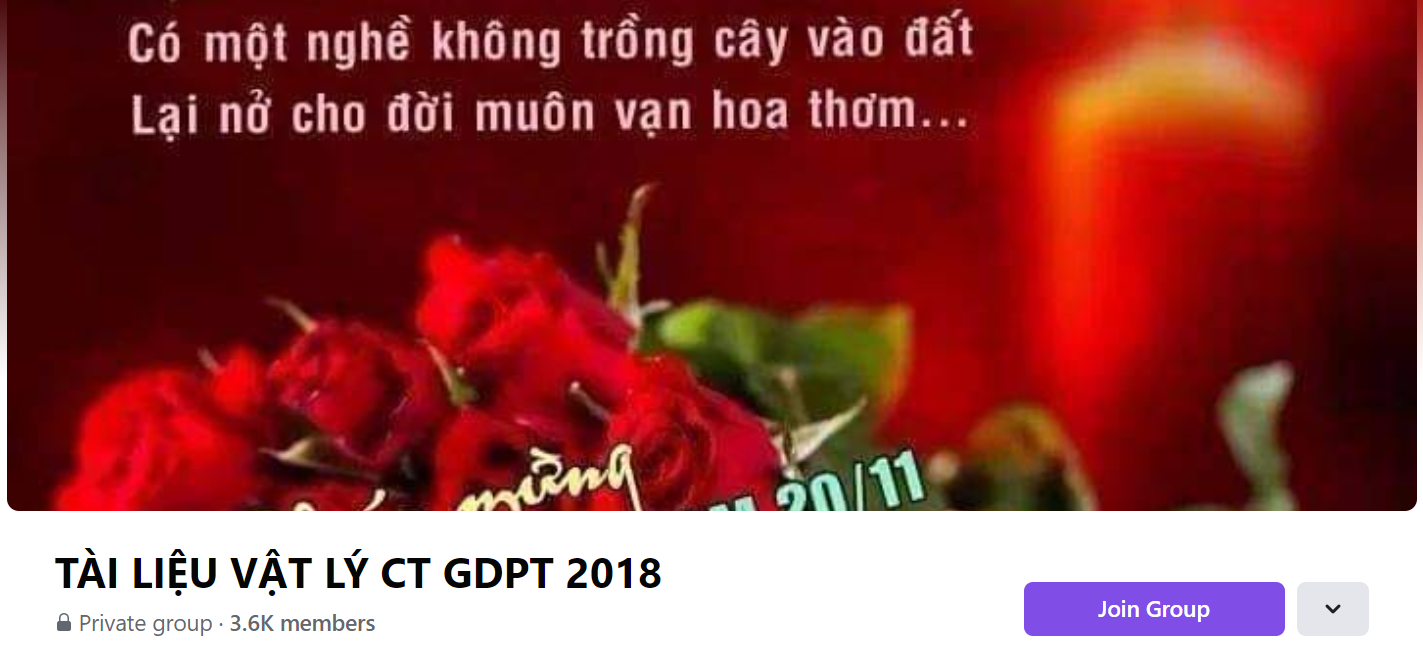 SƯU TẦM: ĐOÀN VĂN DOANH, NAM TRỰC, NAM ĐỊNH
LINK NHÓM DÀNH CHO GV BỘ MÔN VẬT LÝ TRAO ĐỔI TÀI LIỆU VÀ CHUYÊN MÔN CT 2018
https://www.facebook.com/groups/299257004355186